Implicitní čtenářDětský implicitní čtenář
Jana Segi Lukavská
Ústav české literatury a komparatistiky, jlukavska@seznam.cz
Literatura pro děti a mládež jako problém
LDM mimo literární kánon, literární ceny, osnovy
Zvláštní uplatnění „literárnosti“, zvláštní literární funkce, vysoká důležitost funkce výchovné
Definována svým (dynamickým a heterogenním) čtenářstvem, které ale nedokážeme pochopit 
To, co se má dětem líbit, určují dospělí
Děti také nejsou jedinými čtenáři LDM
LDM někdy definována jako „literatura pro děti od 3 let“ (co ty mladší?)
Co je to LDM? Jak ji definovat?
Textově?
Kontextově?
Dle vyjádření autora?
S ohledem na dětského čtenáře?
Dítě + literatura ≠ dětská literatura
„děti ze spojení dětská literatura jsou konstruovány jako zvláštní představy dětí, jež nemusejí vůbec souviset s jinými dětmi (existujícími například v rámci vzdělávání, psychologie, sociologie, historie, umění nebo literatury), a pojem literatura ve spojení dětská literatura je zvláštní představou literatury, jež nemusí souviset s žádnou jinou literaturou (obzvláště pak s literaturou pro dospělé)“
IMPLICITNÍ ČTENÁŘ 	     (/posluchač)
EMPIRICKÝ ČTENÁŘ
DOBOVÝ ČTENÁŘ
IDEÁLNÍ ČTENÁŘ
ČTENÁŘSKÁ FIKCE
INFORMOVANÝ ČTENÁŘ
INTENDOVANÝ ČTENÁŘ
Implicitní čtenář překladu
Překladatel – čtenář i autor transformující IČ originálu do IČ cílového textu?
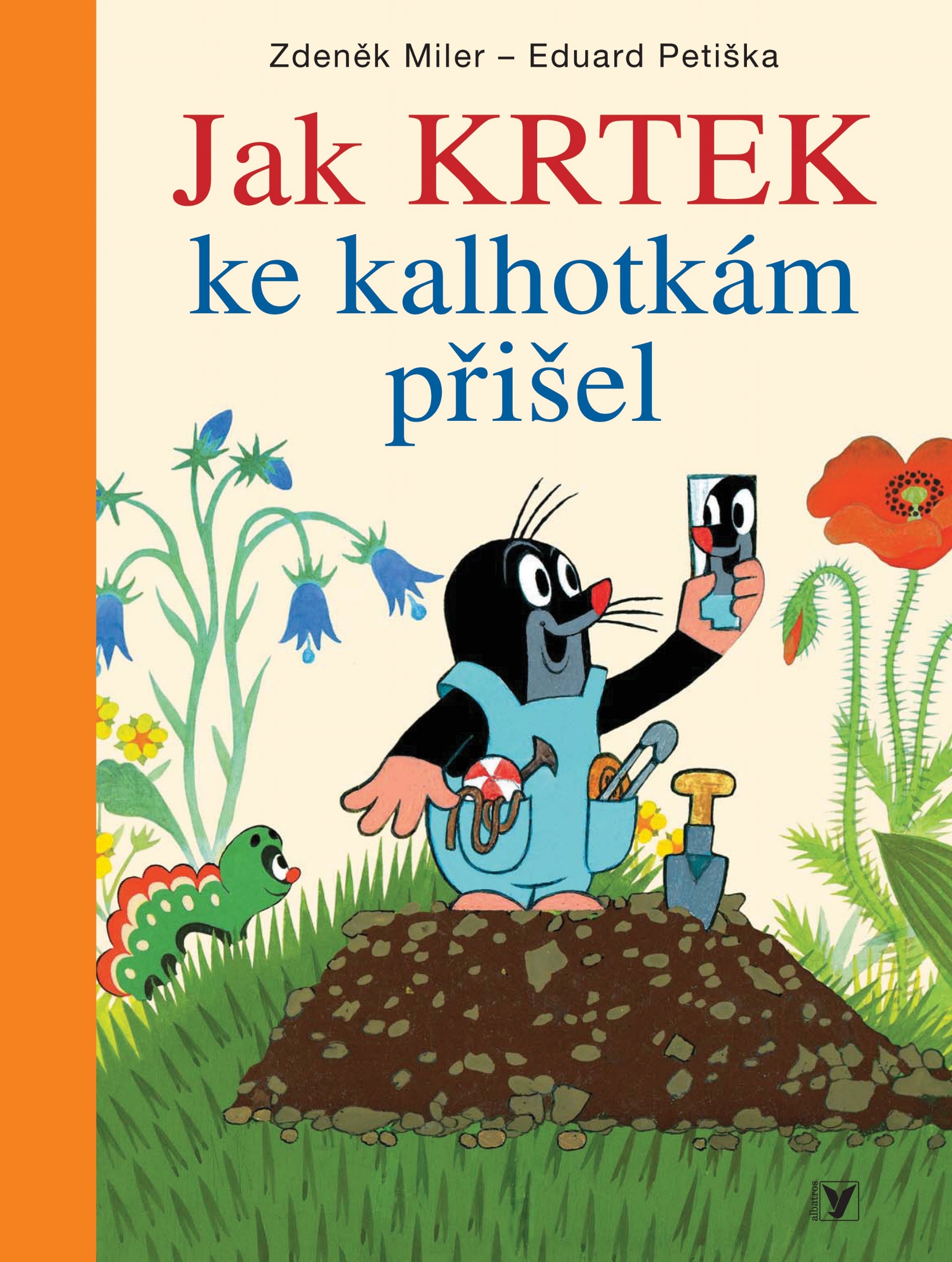 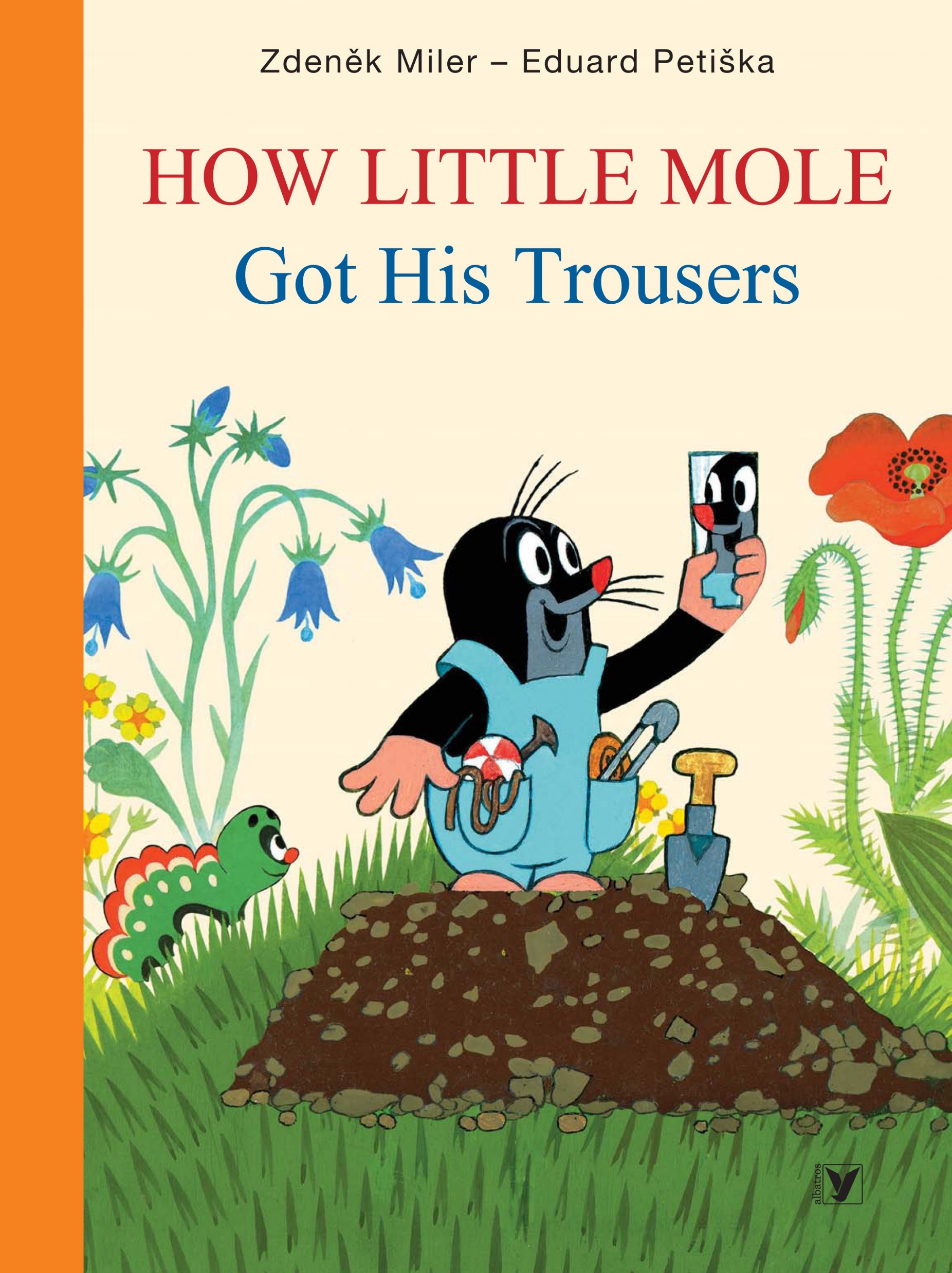 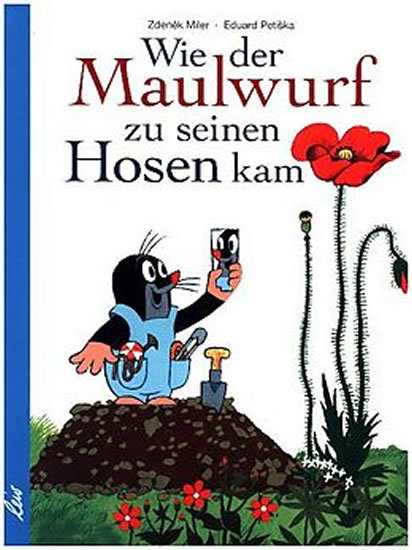